11. MetacentrumBi3101 Úvod do matematického modelování
Návod na výpočet v Metacentru
Vytvořil Institut biostatistiky a analýz, Masarykova univerzita J. Hřebíček, J. Kalina
Metacentrum
Virtuální organizace MetaCentrum (Metavo) je tzv. „catch-all“ virtuální organizace sdružující všechny uživatele registrované v MetaCentru.
MetaVO je otevřená všem akademickým pracovníkům, zaměstnancům a studentům vědeckovýzkumných institucí v České republice.
Uživatelé registrovaní v MetaVO mají možnost bezplatného využití výpočetní a úložné kapacity a řady aplikačních programů jako jsou Matlab, Maple, R, Gaussian…
Všichni studenti Masarykovy univerzity mají registraci zdarma.
https://metavo.metacentrum.cz/
Metacentrum
V současné době jsou hlavními středisky MetaCentra: MU, UOCHB, ZČU, JČU, AVČR, ČVUT a CESNET.
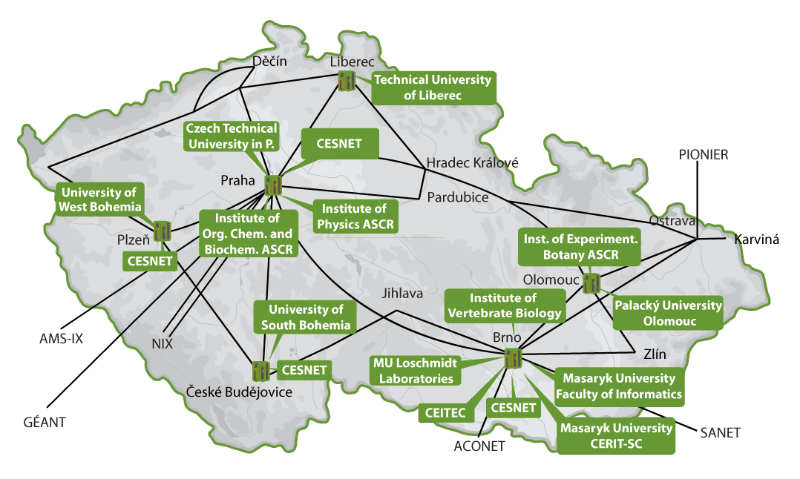 Návod na spouštění úloh v Metacentru
Nejprve je třeba umístit soubory dat a skriptů na server Metacentra (např. přes WinSCP): 
Hostname: skirit.ics.muni.cz
User name: xUČO (nebo jiné zvolené při registraci)
Password: primární IS (nebo jiné)
Dále je vhodné si vytvořit vlastní složku (ideálně na /auto/brno6/home/fsbrno2/- lze i jinde, ale tady by nemělo dojít k žádným problémům, pak lze psát napevno adresu brno6/home/fsbrno2).
Nahrávat je třeba: soubor s daty, skript (R nebo Maple) a shell skript pro spuštění úlohy.
Návod na spouštění úloh v Metacentru
Pro spuštění skriptu (Maple, R) je potřeba mít napsaný jednoduchý skript v shellu bash. Skript lze napsat ve vhodném textovém editoru a poté přepsat příponu na .sh. Např. pro úlohu v Maple:
#!/bin/bash
#inicializace modulu R
module add R
#nastaveni adresare, kde mam skript a data
cd /auto/brno6/home/fsbrno2/x150824/Bi3101/
#predani vstupnich dat programu R
R --save < pi.R
Tzv. shebang informující shell, že má následující text interpretovat v programu bash.
Nastavení módu, ve kterém běží R, pokud není interaktivní. --save, --no-save, --vanilla
Návod na spouštění úloh v Metacentru
Pro samotné spuštění skriptu je třeba se připojit k serveru. Přihlašovací údaje jsou stejné jako v předchozím kroku:
Hostname: skirit.ics.muni.cz
Login as: xUČO (nebo jiné zvolené při registraci)
Password: primární IS
Pro připojení k serveru z prostředí Windows je třeba mít vhodný program – ideálně putty.exe.
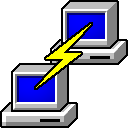 Návod na spouštění úloh v Metacentru
V dalším kroku je vhodné otevřít screen, pro přístup k výpočtům i po zavření okna:
screen (zapne se po zadání příkazu do putty)
výpis seznamu existujících screenů: screen -ls
výběr okna screenu: screen s popiskem Attached je aktivní, a v něm poběží následně spuštěný výpočet.
Lze otevřít i jiné okno screenu, přenastavit pomocí screen –r číslo_screenu
Návod na spouštění úloh v Metacentru
Ověření dostupných zdrojů na webu metacentra http://metavo.metacentrum.cz/
záložka Stav zdrojů -> Osobní pohled - v Sestavovači příkazu qsub na této stránce je třeba navolit svoje požadavky na výpočet a vygenerovat sekvenci příkazu qsub, např.:
 qsub -l walltime=1d -l mem=60gb -l scratch=2gb -l nodes=1:ppn=1:x86_64:linux:brno 
(úloha poběží maximálně 1 den s alokovanou pamětí 60gb, na jednom uzlu, 1 procesoru)
Návod na spouštění úloh v Metacentru
Pod vygenerovaným příkazem qsub je napsáno, jestli aspoň jeden stroj odpovídá mým požadavkům.
Pokud ano, pokračuji dál.
Pokud ne, můžu zkusit pokračovat dál, pokud jsou jen stroje aktuálně zabrané někým jiným – můj požadavek se vloží do fronty a po uvolnění zdrojů se sám spustí. Jinak můžu přehodnotit požadavky nebo požádat administrátory o přidělení vyšší priority.
Návod na spouštění úloh v Metacentru
Spuštění úlohy se provede příkazem qsub nakopírovaným ze sestavovače.
Na konec je třeba připsat název shell skriptu s příponou .sh, který spustí Maple a Maplový skript s výpočtem.
qsub -l walltime=1d -l mem=60gb -l scratch=2gb -l nodes=1:ppn=1:x86_64:linux:brno ulohamaplempl.sh
Putty vypíše název spuštěné úlohy a jméno serveru, na kterém běží. Lze sledovat online na webu Metacentra.
Po kliknutí na název stroje jsou dostupné podrobnosti o běhu úlohy, např. dokdy se nejpozději ukončí.
Návod na spouštění úloh v Metacentru
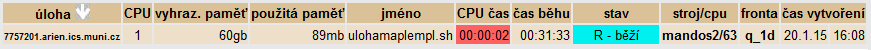 Spuštěné úlohy jsou pro každého uživatele dostupné na adrese: http://metavo.metacentrum.cz/pbsmon2/user/moje_slozka
Domácí úkol č. 6
Vyjděte z řešení maticového populačního modelu, ve kterém jste zkonstruovali model společenstva čtyř druhů v maticovém tvaru.
Předpokládejte ve společenstvu 4 stabilní druhy nacházející se v prostředí a přidejte 5. druh, který bude podléhat náhodným mutacím.
Označte vliv j-tého druhu na i-tý druh (na jeho koeficient růstu) βi,j a vnitřní koeficient růstu i-tého druhu αi.
Předpokládejte, že pro všechna i=1, 2, 3, … platí αi=0,9.
Domácí úkol č. 6
Nejprve se pokuste nalézt libovolné hodnoty koeficientů βi,j společenstva pro všech 5 druhů, takové, že dojde k oscilacím, ale všechny druhy budou z dlouhodobého pohledu koexistovat a nedojde k jejich vyhynutí.
Vyjádřete graficky výsledek modelu pro 1000 časových jednotek. Pro řešení (simulaci) modelu použijte možnosti superpočítače nabízeného prostřednictvím Metacentra.
Domácí úkol č. 6
Domácí úkol č. 8
Domácí úkol č. 6
Protože nově vzniklé poddruhy budou mít velmi podobné parametry jako původní 5. druh ve společenstvu, budeme předpokládat, že jejich vztah bude silně kompetitivní. Stanovte proto pro všechna βi,j, kde i > 4 a j > 4 pravidlo βi,j = c.
Konstantu c volte jako velmi nízkou (tj. zápornou) s přihlédnutím k ostatním hodnotám βi,j (navrhuji např. -0,05 pokud se budete pohybovat v řádově podobných hodnotách, jaké jsme měli v modelech ze skript).
To by mělo zajistit, aby z dlouhodobého pohledu přežívala ve společenství vždy jen jedna ze zmutovaných variant 5. populace.
Domácí úkol č. 6
Zajistěte v náhodných časových okamžicích vznik mutací – tj. objevení se nového n-tého poddruhu s náhodnými koeficienty βn,1, βn,2, βn,3 a βn,4 a velikostí populace 1.
Předpokládejte (a v modelu zajistěte), že (pod)druh, jehož populace klesne pod méně než 1 jedince, vyhyne a ze společenství definitivně zmizí.
To se provede nejlépe testováním (ve vhodných časech) a případným vyloučením řádku z matice.
Domácí úkol č. 6
Při správné konstrukci celého modelu bude docházet k tomu, že pokud bude nově se objevivší poddruh mít „lepší“ koeficienty (které ovšem neumíme analyticky určit) než předchozí poddruhy (tj. z pohledu modelu druhy s pořadovými čísly i > 5), postupně dojde k tomu, že vytlačí předchozí zmutované poddruhy a zaujme stabilní pozici v modelu.
Pokud naopak mutace povede ke vzniku (v daném společenství) méně životaschopného poddruhu, ten po nějaké době vyhyne.
Domácí úkol č. 6
Pokuste se zajistit vizualizaci modelu s mutacemi pomocí grafu velikostí populací v čase, kde jednotlivé (pod)druhy zobrazíte různými barvami.
Navrhněte stručnou interpretaci modelu a pokuste se zodpovědět otázku, jak vypadá mutacemi vzniklý poddruh 5. druhu, který v systému zaujme nejstabilnější pozici (jde v podstatě o výsledek evoluce za zjednodušujícího předpokladu, že prostředí ani ostatní druhy se v čase nemění).
Domácí úkol č. 6
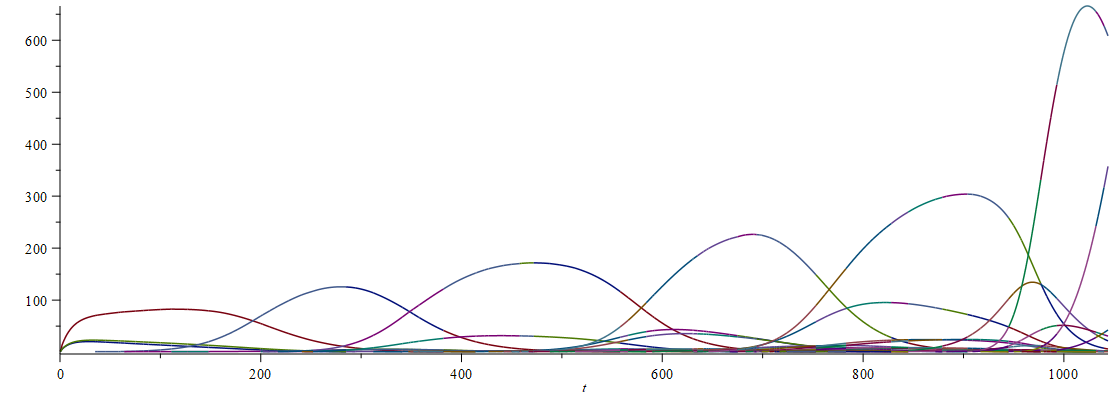